Effects of Pervious Pavement on Speedway
by
 Zaid Admani 
Steven Zhao 
Brent Crawford
OBJECTIVE
To determine the benefits of pervious pavement and how it will enhance sustainability and reduce storm water runoff on campus.
Project Scope
Describe the study area
Evaluate the current flow condition of the study area
Determine how pervious pavement will reduce storm water runoff and ponding and improve water quality 
Quantify the impacts of pervious pavement
Decide on the most optimal design for our study area
Study Area
1000 ft2
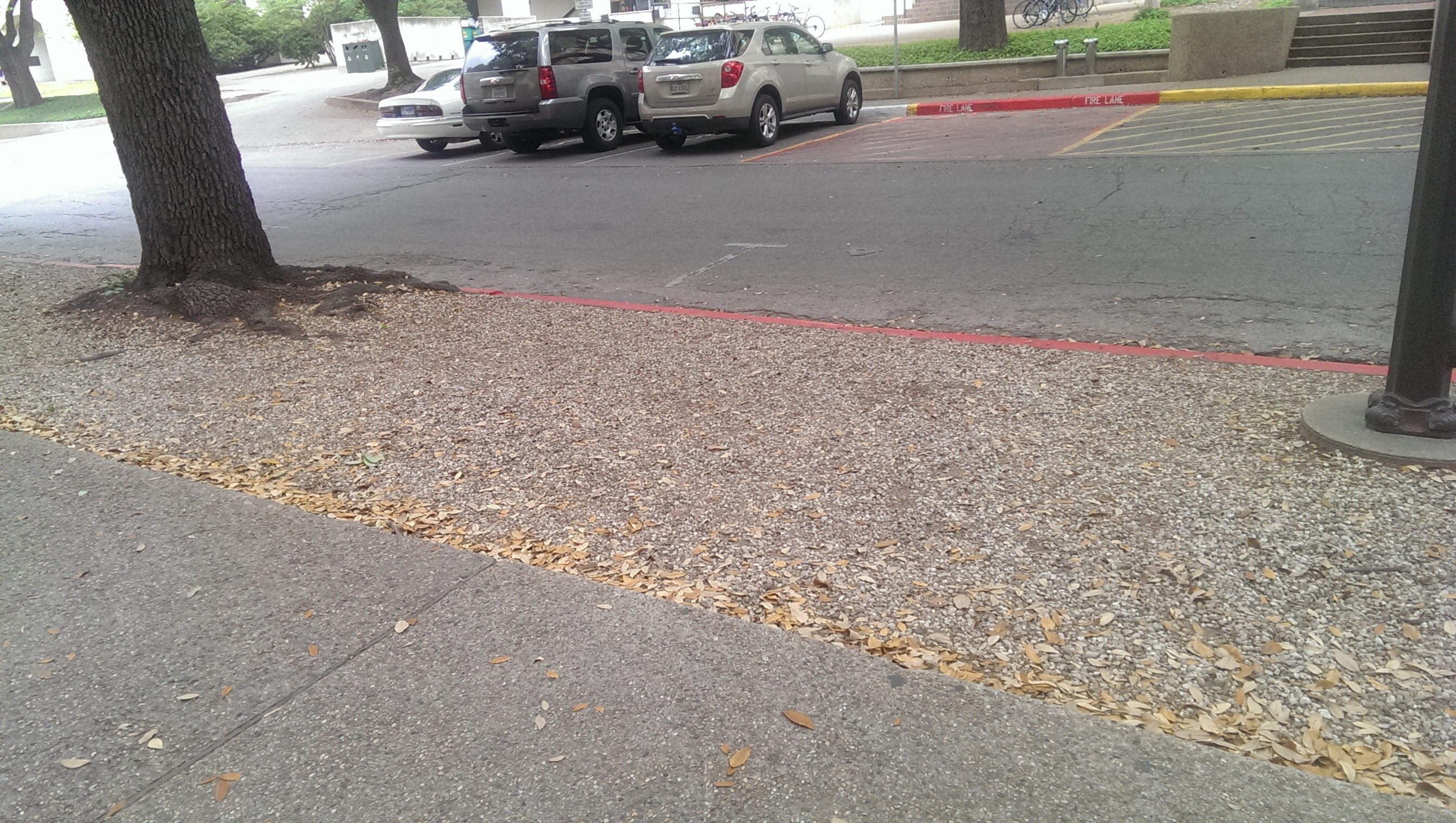 Loose gravel and sand
Ponding after rainfall
No filter medium
SPEEDWAY
LiDAR
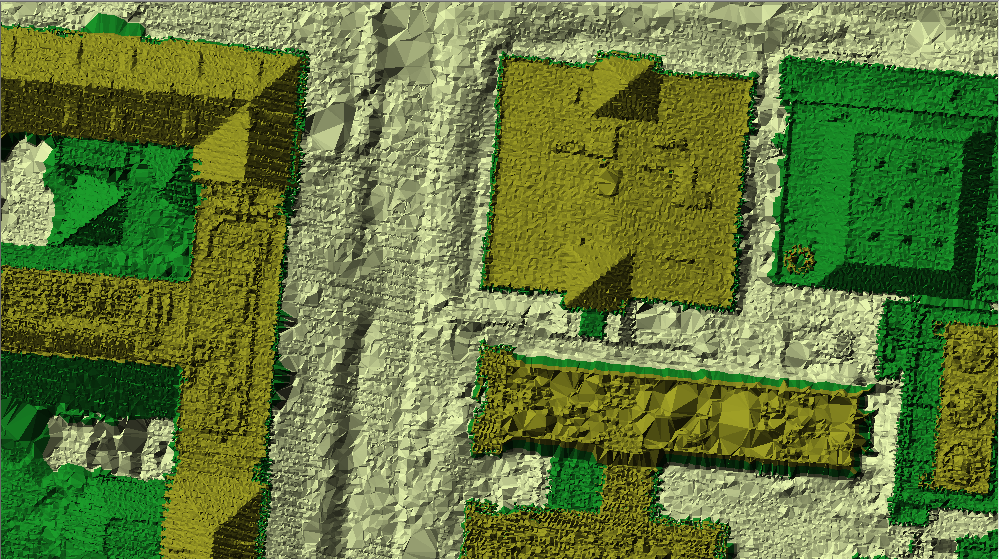 Operation
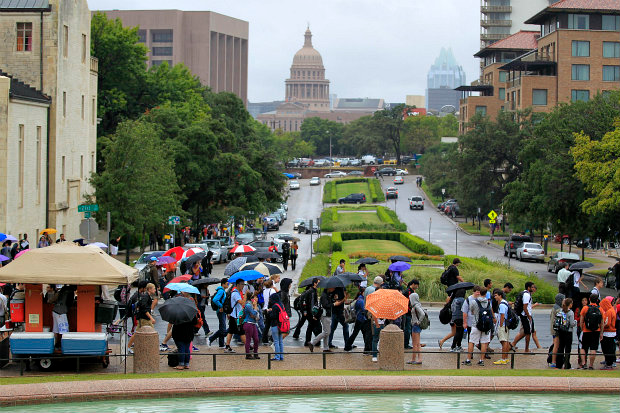 High foot traffic area
Used for bike racks 
Slight ponding 
mudding
Storm water runoff into street
Evaluation
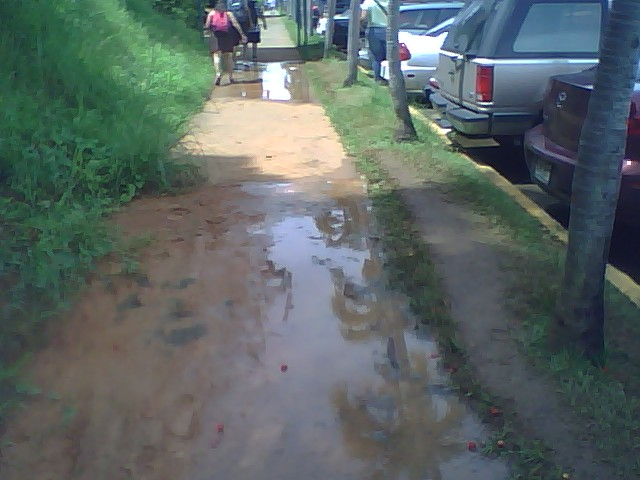 Current ponding causes mudding
Stagnated water after rainfall 
No sufficient filtering of water
Ponding from 15 min Rainfall
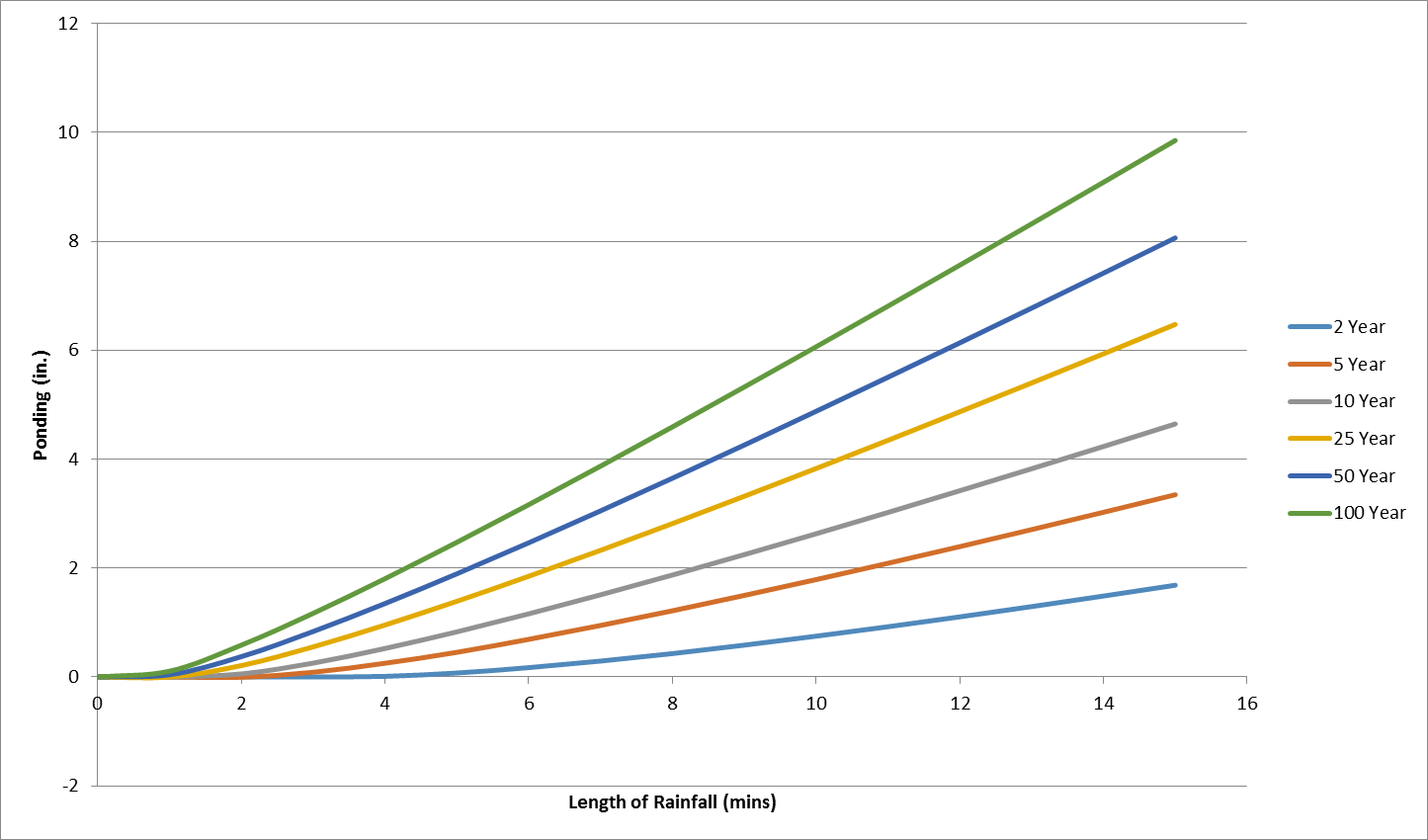 Ponding from 60 min Rainfall
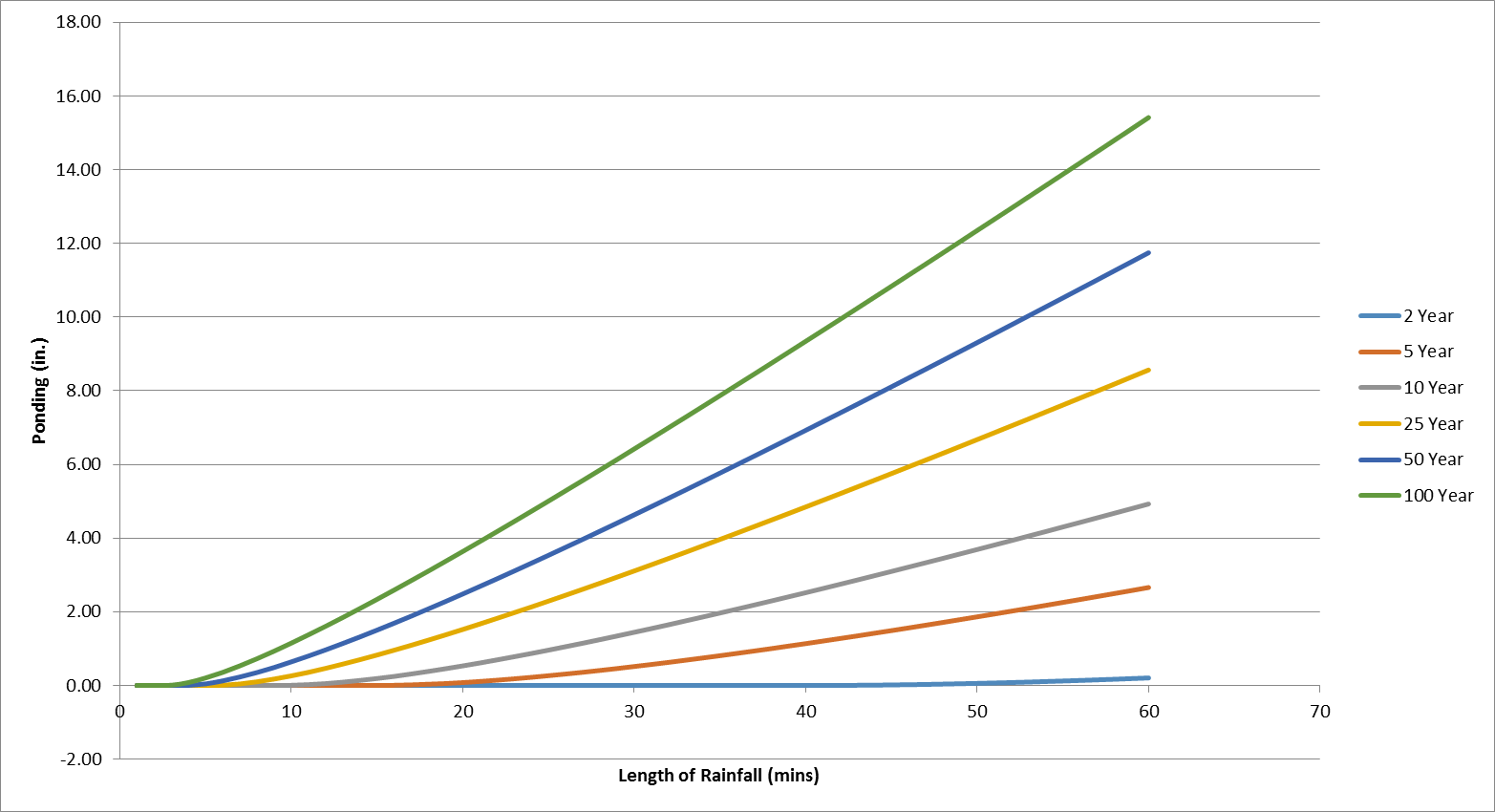 Potential Solutions
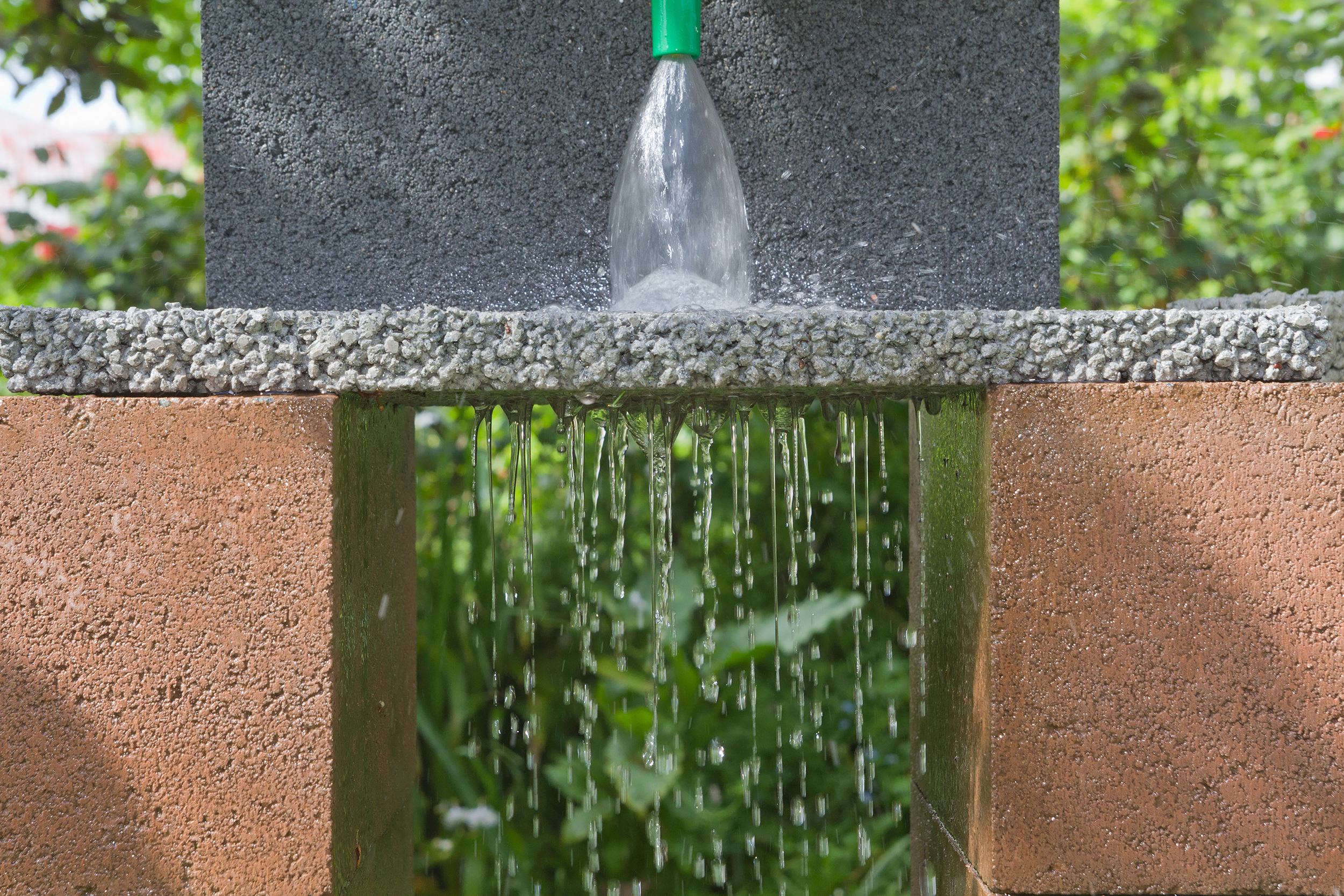 Bio retention
Upgrade soil or plant vegetation 
Pervious pavement
Pervious Pavement
Reduces:
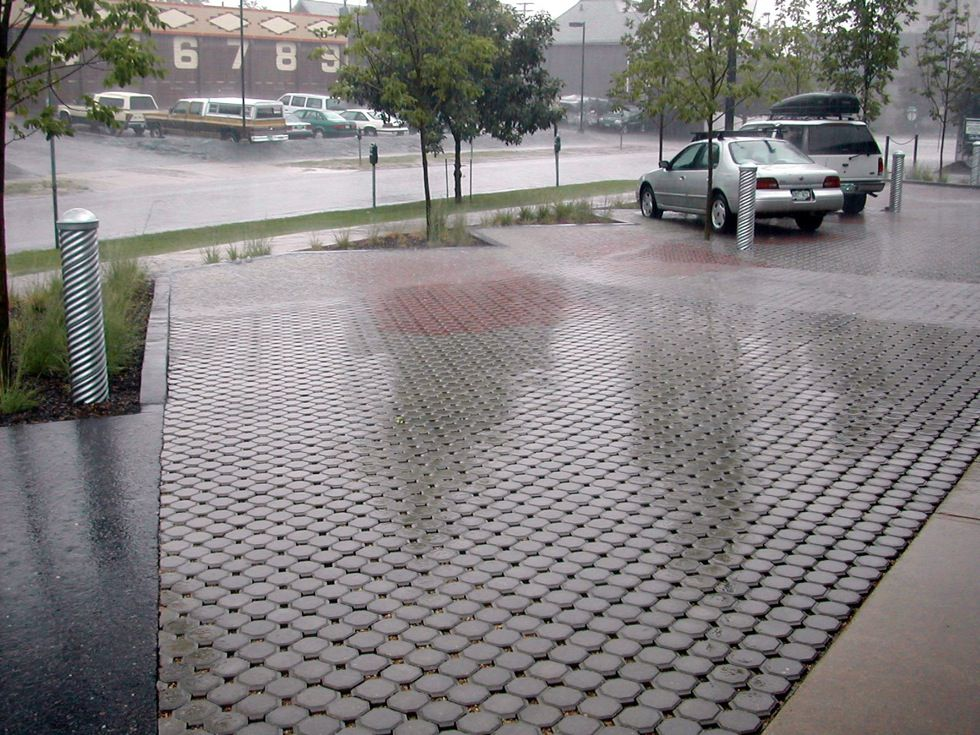 Peak flow of storm water up to 50 %
Ponding
Improves:
Water quality
Curb appeal
Reduction of Peak Flow
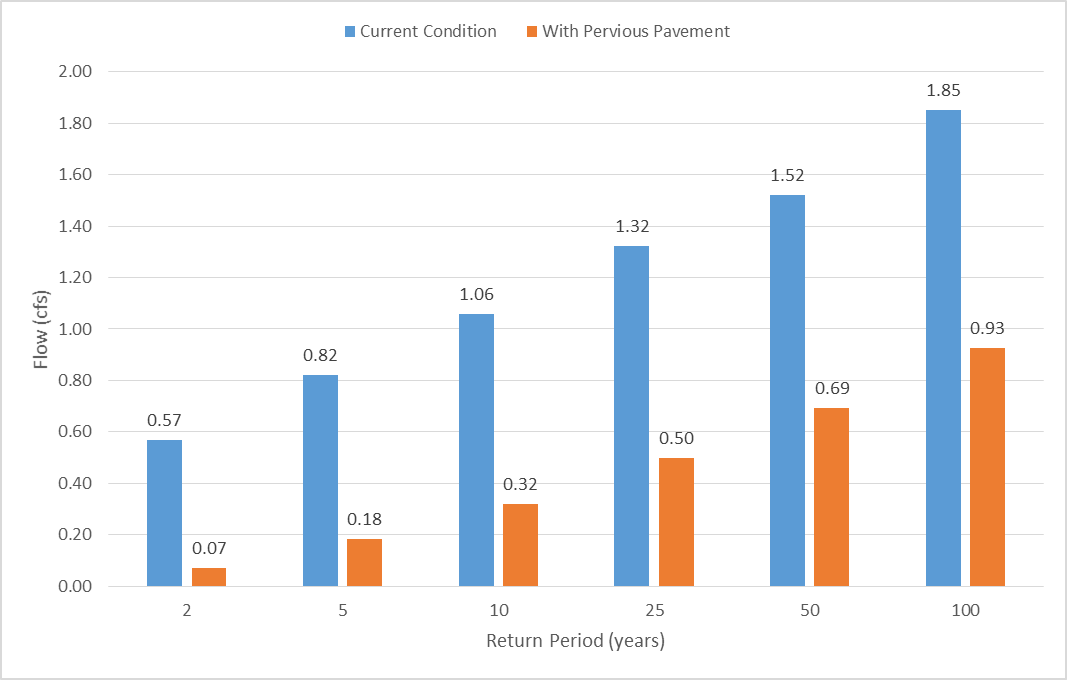 Cross Section
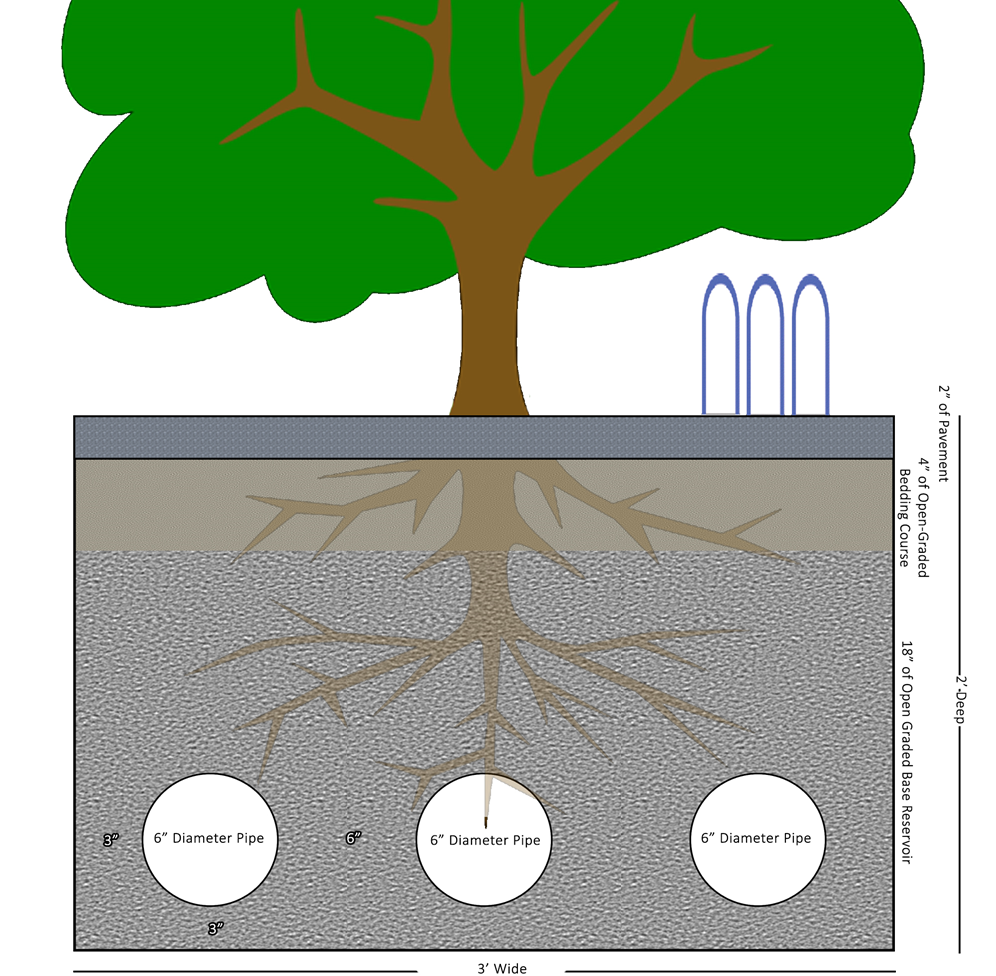 Side View
Water Quality Treatment
Reduction of hydrocarbons( motor oil, grease, and gasoline)
PAH’s
Metals (Pb, Cu, Zn, Cd, Cr)
Sediment
Nutrients
Chloride
Bacteria
Conclusion
Mudding and ponding on Speedway from rainfall events
Installation of pervious pavement
Reduction in peak flow by 50%
Elimination of ponding
Improved water quality
Adds utility(ex. more bike racks)
Future Plans
Determine layout and dimensions of pervious pavement
Determine aggregate size for open graded base
QUESTIONS?